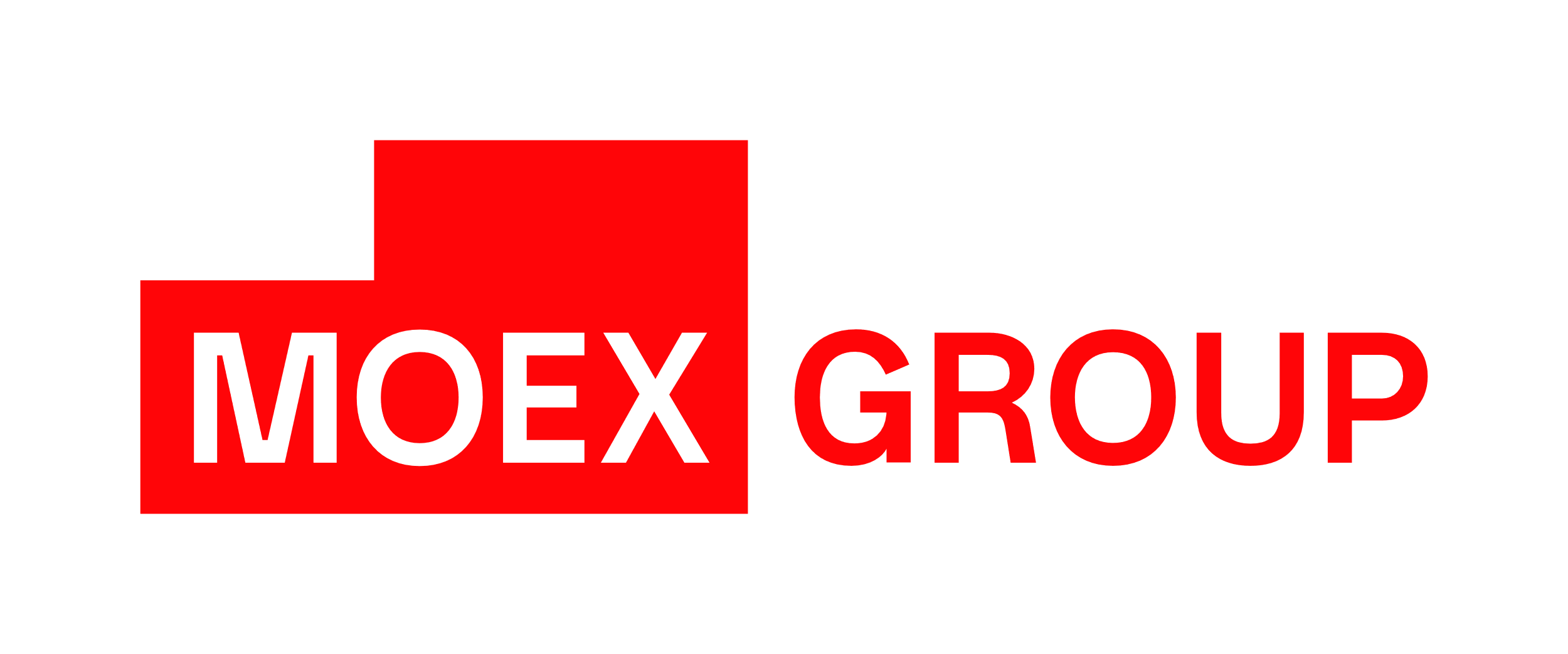 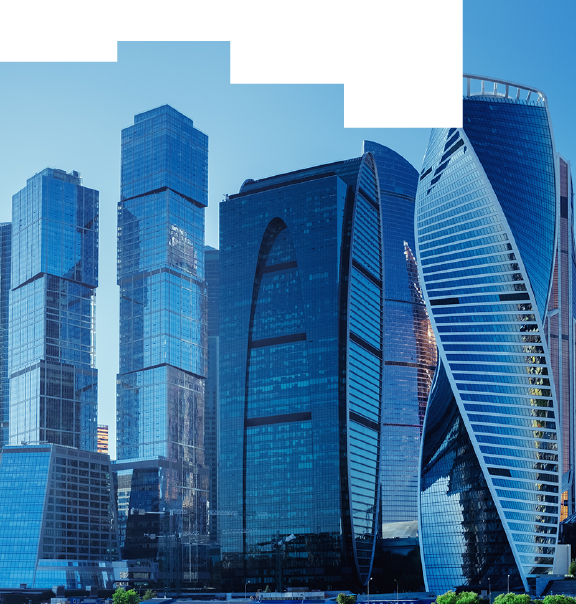 Фондовые индексы МосБиржи-РСПП. 
Итоги 2023 года
Голованев Сергей Борисович
Директор по развитию индексных продуктов
06.12.2023
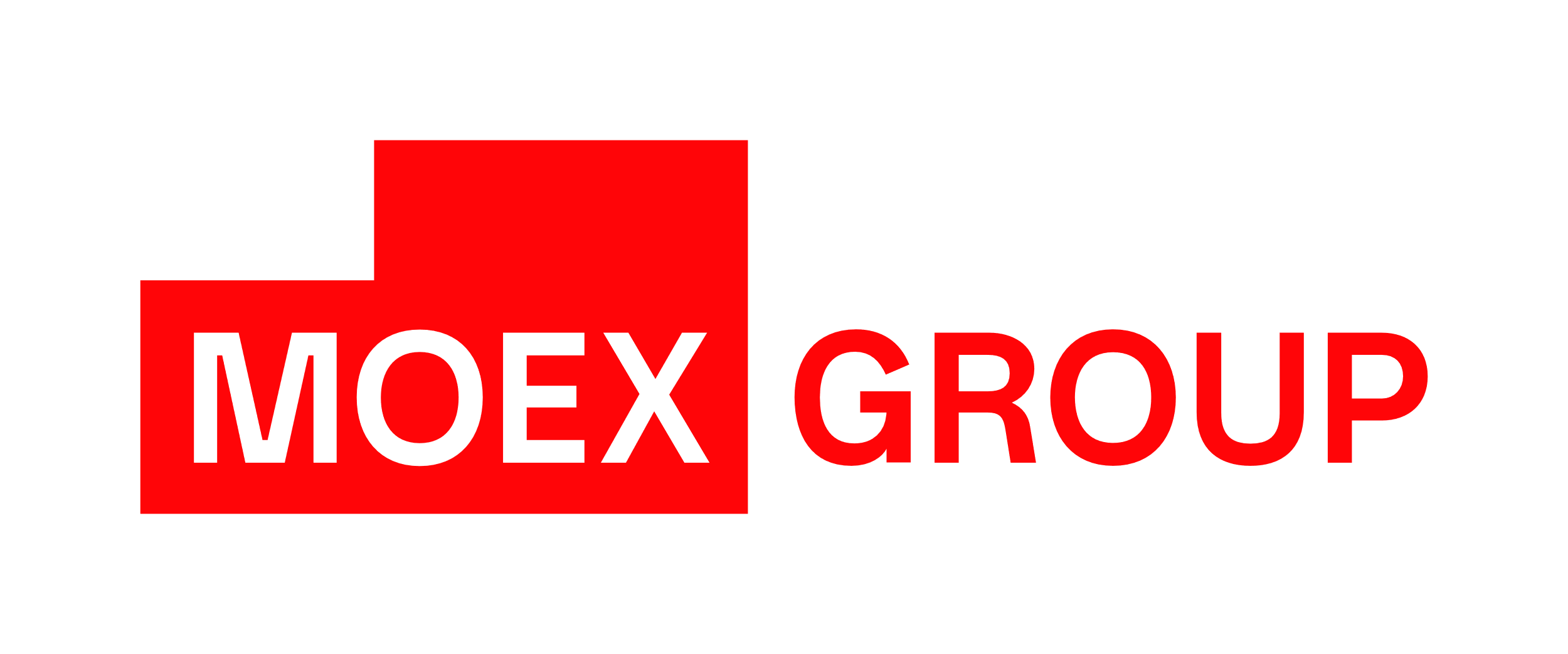 ЭКСПЕРТИЗА ESG
АДМИНИСТРАТОР РАСЧЕТА
ФОНДОВЫЕ ИНДЕКСЫ УСТОЙЧИВОГО РАЗВИТИЯ, СОВМЕСТНЫЙ ПРОЕКТ РСПП и МОСБИРЖИ
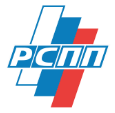 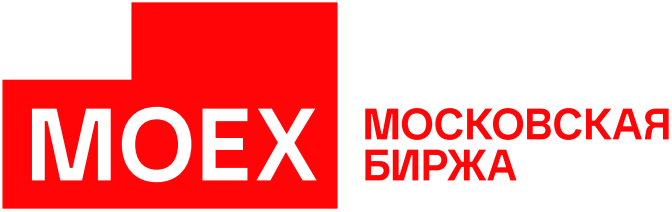 ЕЖЕГОДНАЯ ОЦЕНКА ОТЧЕТНОСТИ КРУПНЕЙШИХ РОССИЙСКИХ КОМПАНИЙ
ФОРМИРОВАНИЕ БАЗ РАСЧЕТА С УЧЕТОМ РЫНОЧНЫХ И ESG ПОКАЗАТЕЛЕЙ
АНАЛИЗ ESG ПОКАЗАТЕЛЕЙ КОМПАНИЙ
ЕЖЕДНЕВНЫЙ РАСЧЕТ И ТРАНСЛЯЦИЯ ЗНАЧЕНИЙ ИНДЕКСОВ
ФОРМИРОВАНИЕ ГРУПП ЛИДЕРОВ ПО ХАРАКТЕРИСТИКАМ УСТОЙЧИВОГО РАЗВИТИЯ
ВЗАИМОДЕЙСТВИЕ С УПРАВЛЯЮЩИМИ КОМПАНИЯМИ
2
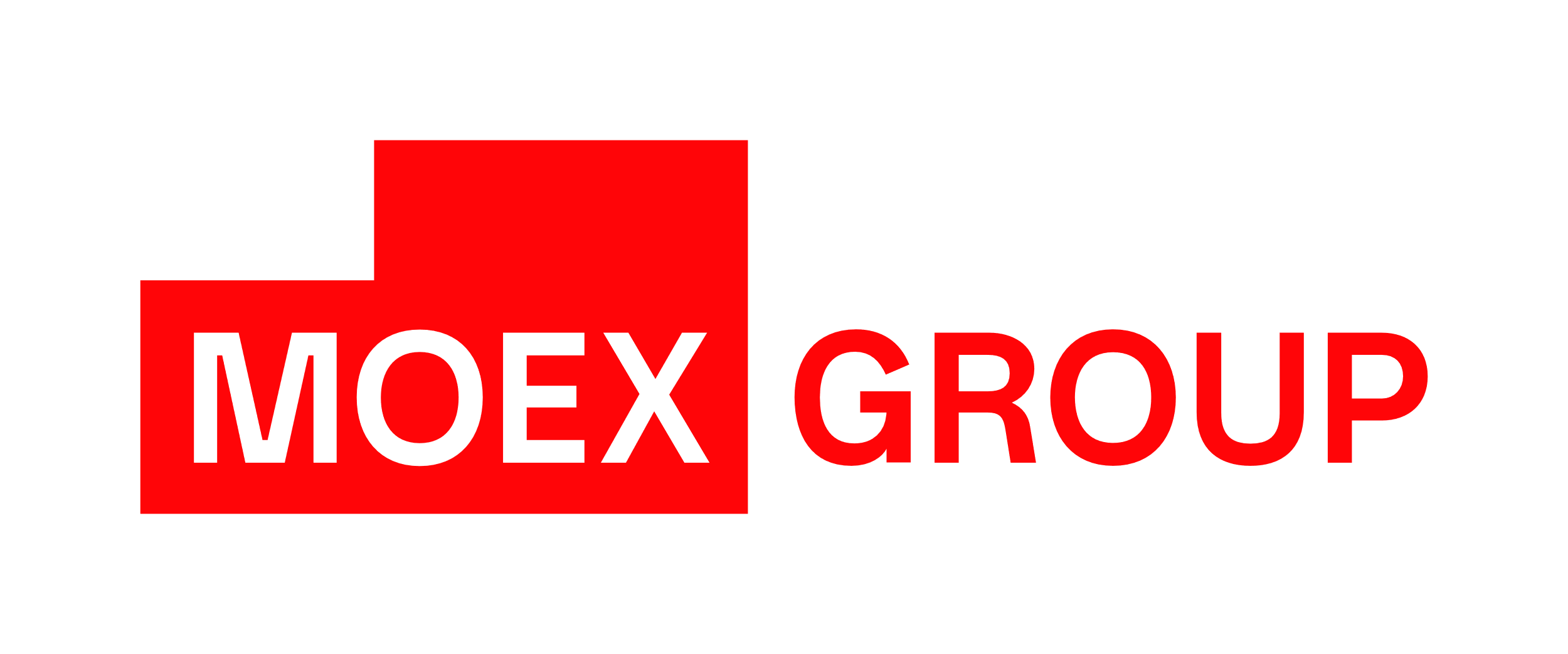 ФОНДОВЫЕ ИНДЕКСЫ УСТОЙЧИВОГО РАЗВИТИЯ.
КЛЮЧЕВЫЕ ХАРАКТЕРИСТИКИ
*     Не включаются ц/б эмитентов, зарегистрированных за пределами РФ
**   Фактический вес
3
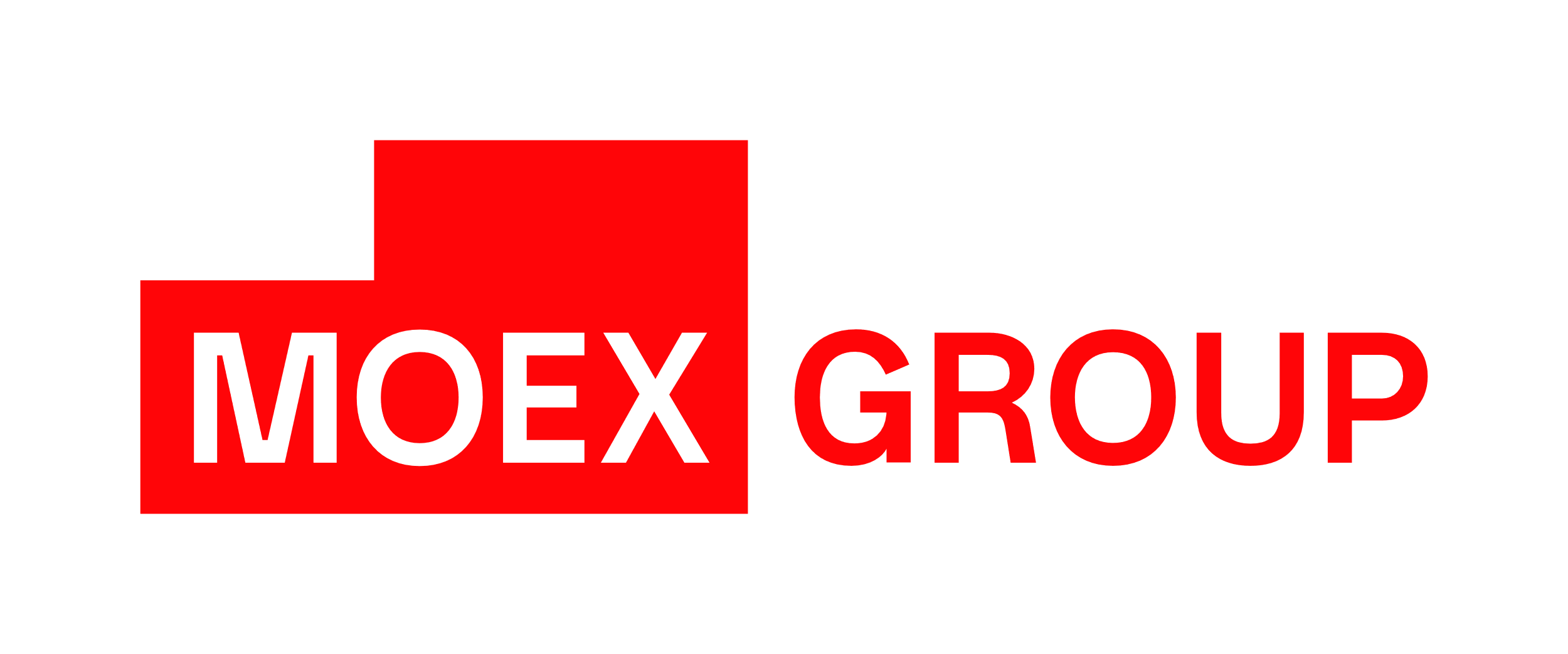 КЛЮЧЕВЫЕ ИЗМЕНЕНИЯ ПО ИНДЕКСАМ РСПП В 2023 ГОДУ
В сентябре 2023 года возобновлен расчет Индекса МосБиржи российских корпоративных еврооблигаций РСХБ – РСПП – Вектор устойчивого развития
Количество ценных бумаг в фондовых индексах снизилось по сравнению с 2022 годом в связи с изменениями в индексах РСПП:
4
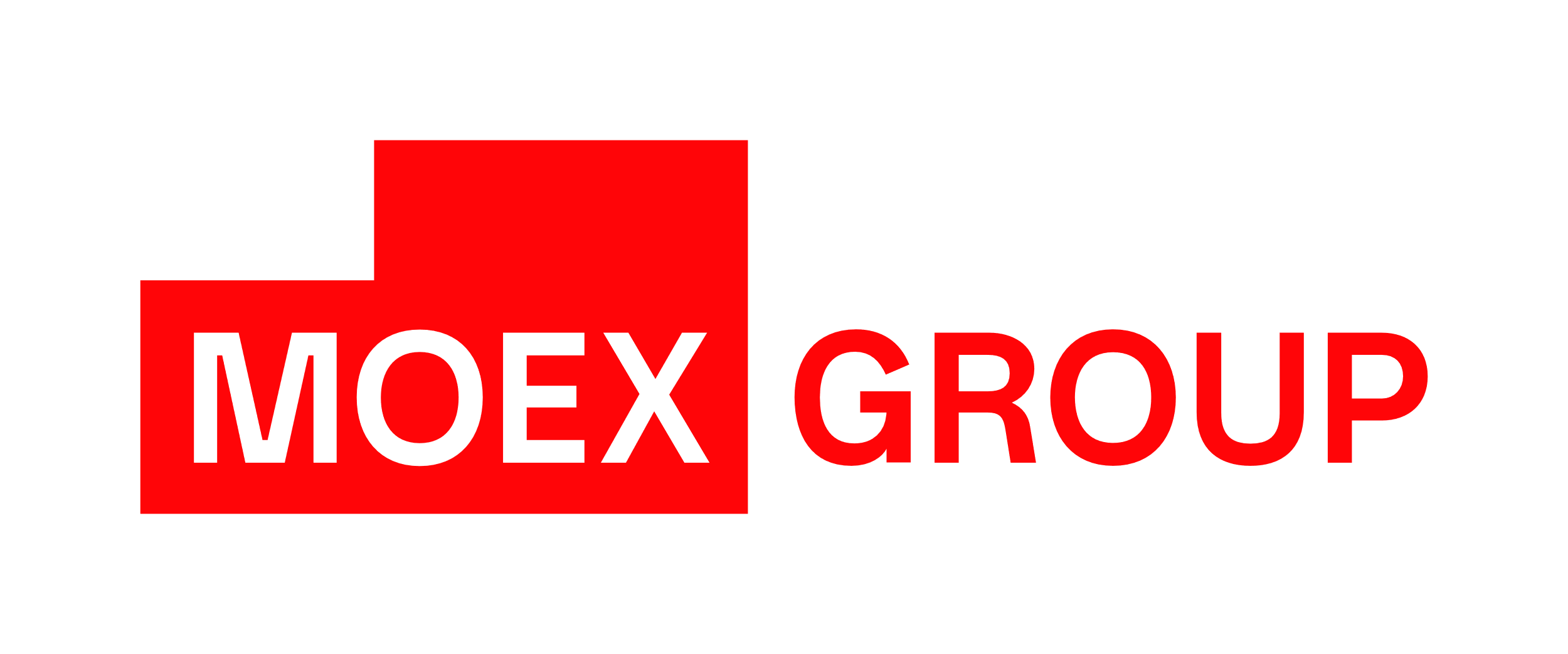 БИРЖЕВЫЕ ФОНДЫ НА ИНДЕКСЫ УСТОЙЧИВОГО РАЗВИТИЯ
*     По состоянию на 04.12.2023
5
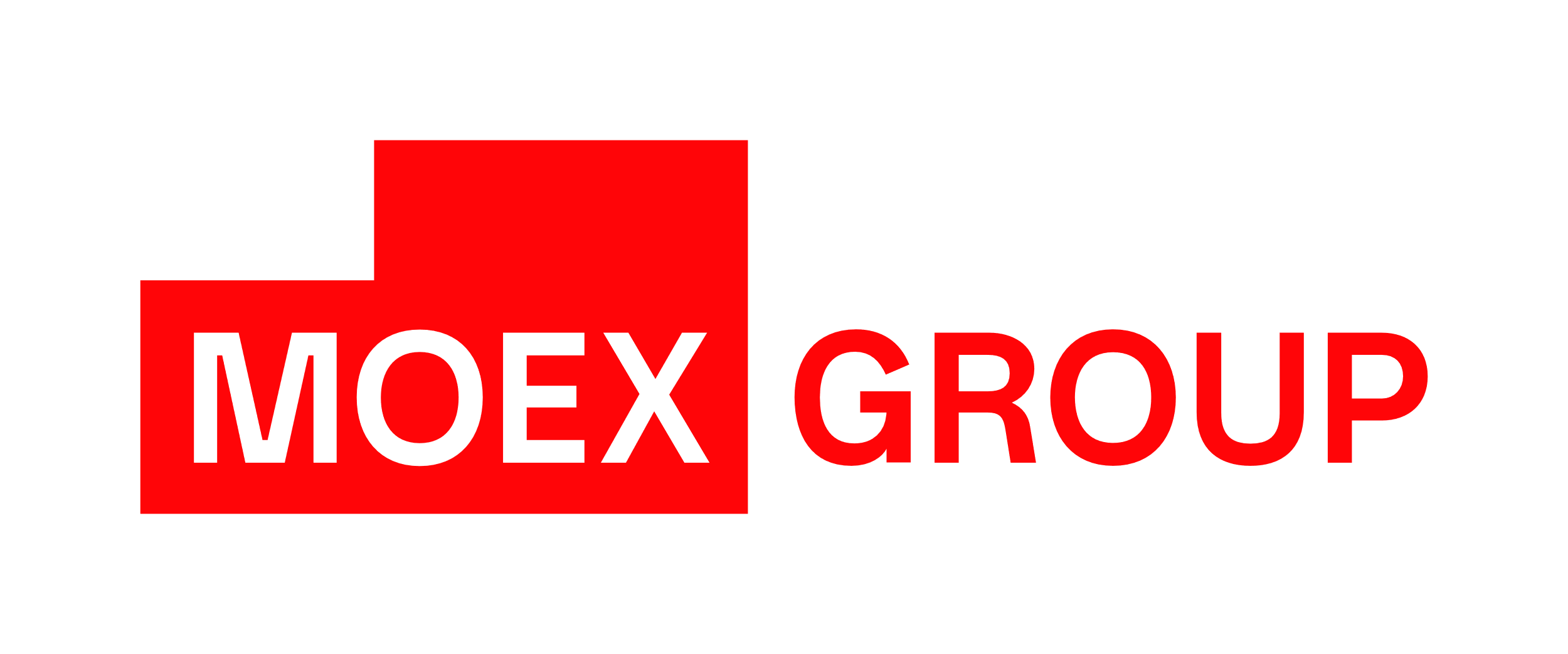 ДОХОДНОСТЬ ИНДЕКСОВ УСТОЙЧИВОГО РАЗВИТИЯ
ДОХОДНОСТЬ ЦЕНОВЫХ ИНДЕКСОВ
ДОХОДНОСТЬ ИНДЕКСОВ ПОЛНОЙ ДОХОДНОСТИ
* - доходность за период с 03.01.2023 по 30.11.2023
6
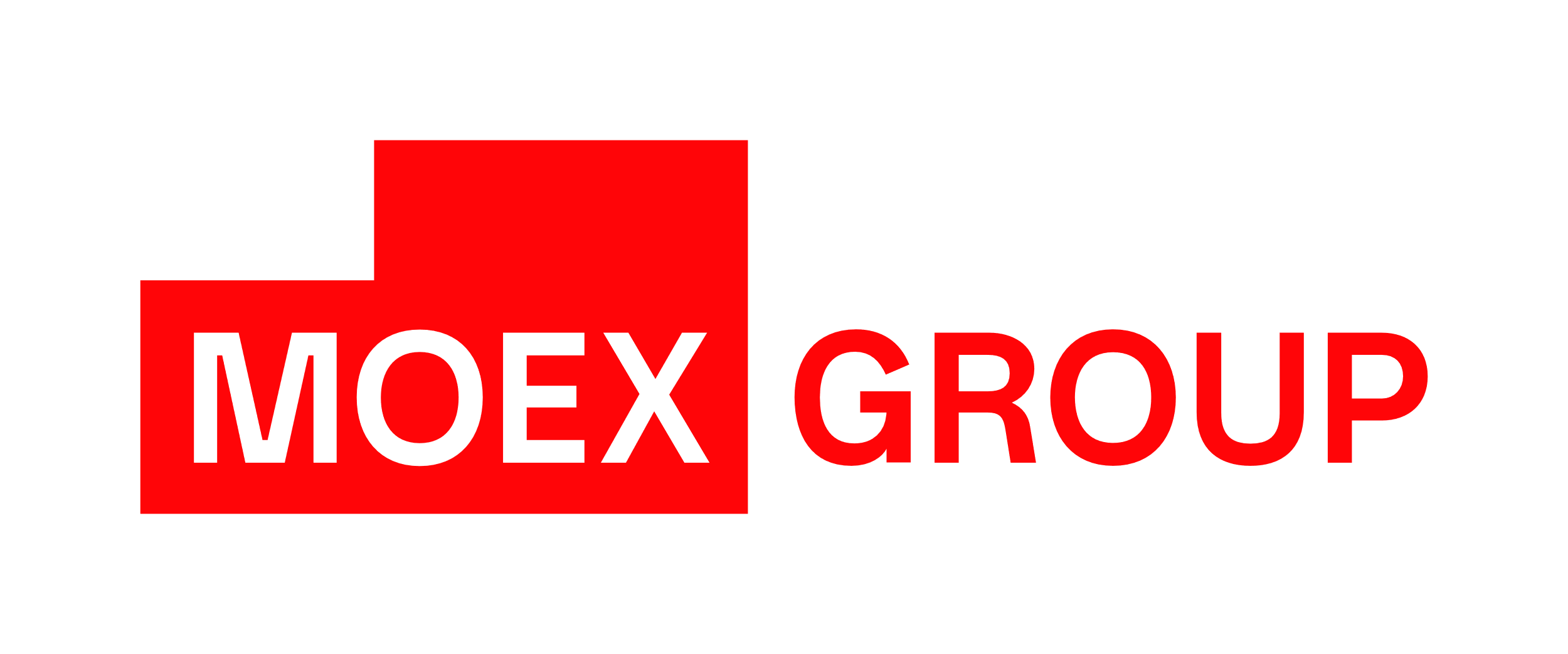 ФОНДОВЫЕ ИНДЕКСЫ УСТОЙЧИВОГО РАЗВИТИЯ
СРАВНИТЕЛЬНАЯ ДИНАМИКА ИНДЕКСОВ АКЦИЙ
ДИНАМИКА ЦЕНОВЫХ ИНДЕКСОВ
ДИНАМИКА ИНДЕКСОВ ПОЛНОЙ ДОХОДНОСТИ
7
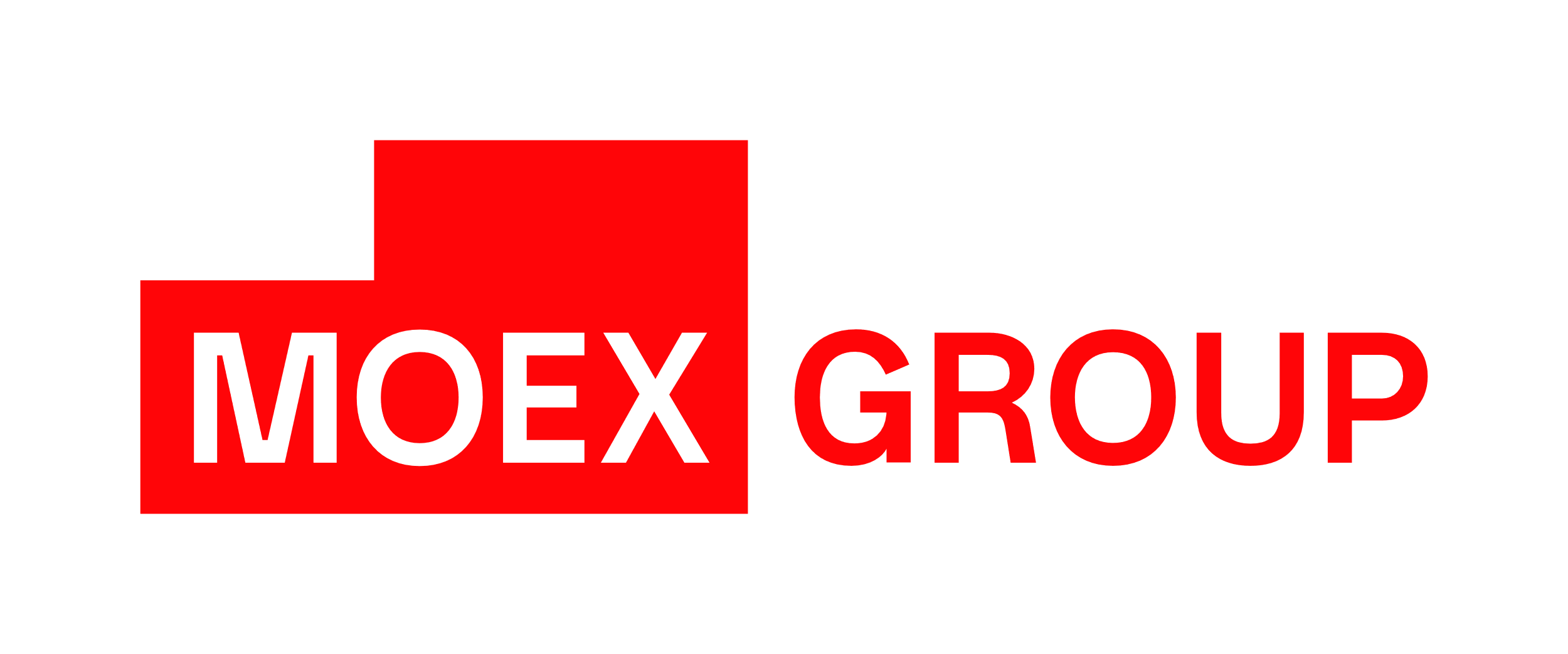 ОТРАСЛЕВАЯ ДИВЕРСИФИКАЦИЯ ИНДЕКСОВ УСТОЙЧИВОГО РАЗВИТИЯ
ИНДЕКС ВЕКТОР УСТОЙЧИВОГО РАЗВИТИЯ БОЛЕЕ ДИВЕРСИФИЦИРОВАН ПО ОТРАСЛЯМ ПО СРАВНЕНИЮ С ИНДЕКСОМ МОСБИРЖИ
8
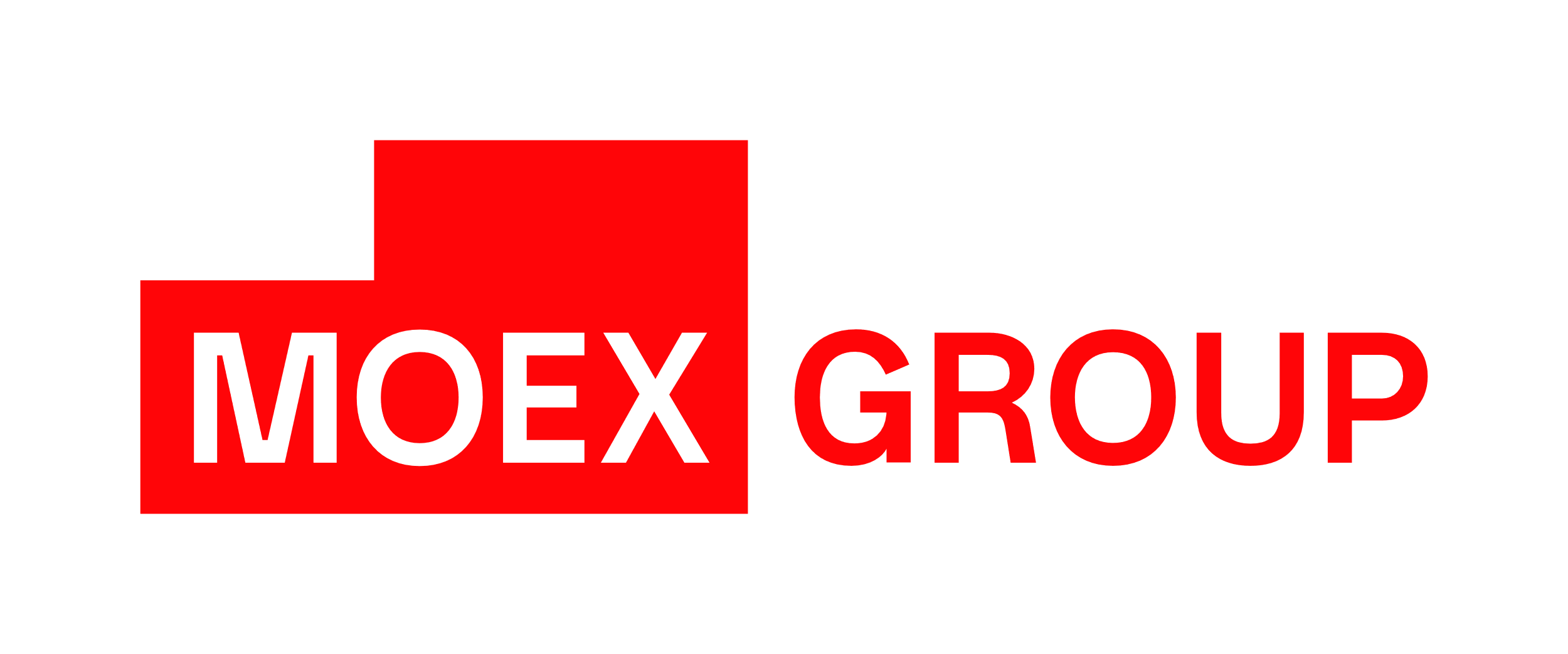 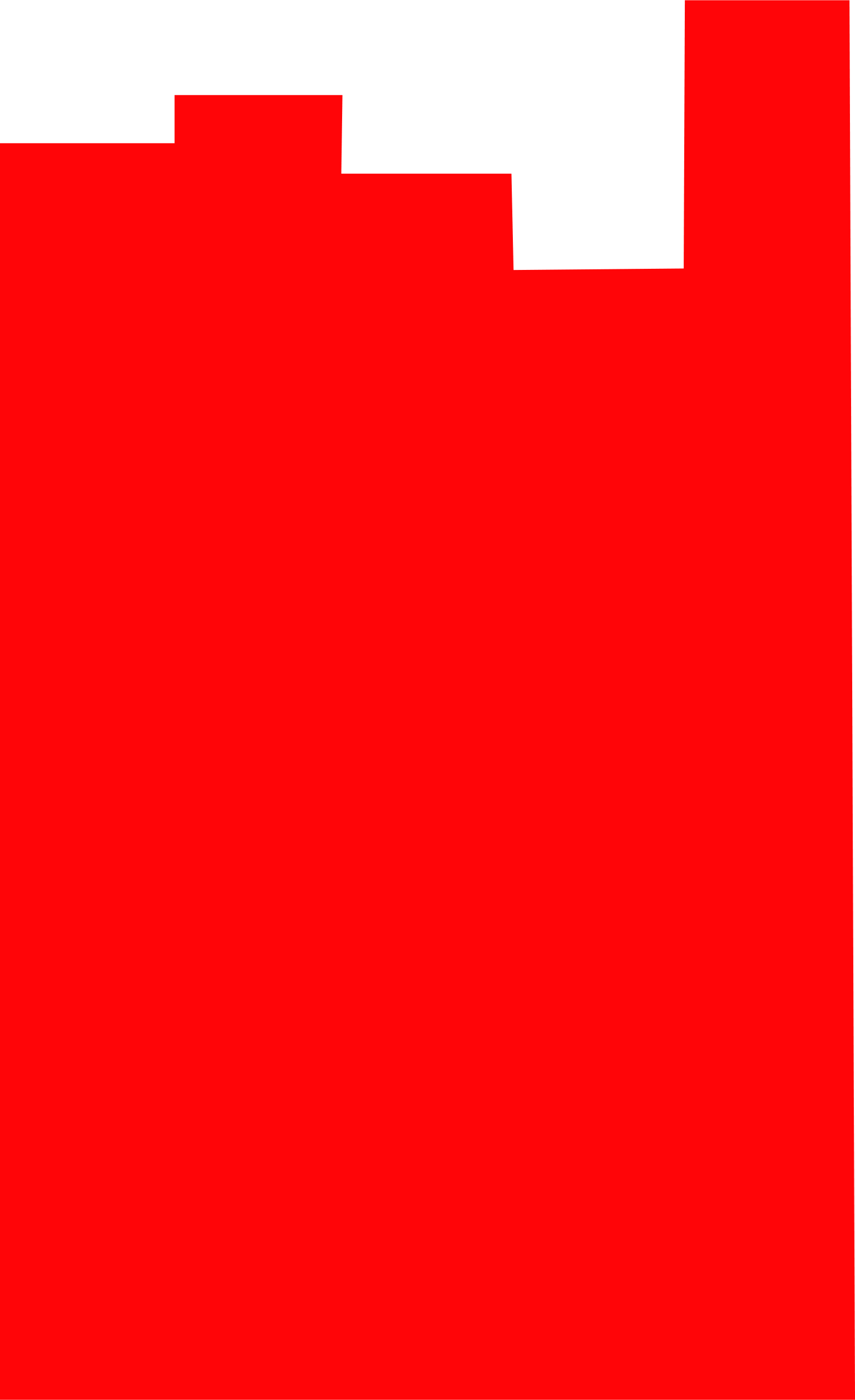 СПАСИБО!